Классный час
любовь  мир  добро  курение  здоровье  алкоголь






радость  тепло  свет  наркотики нежность  ласка
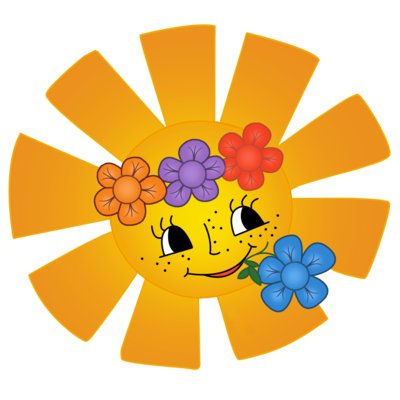 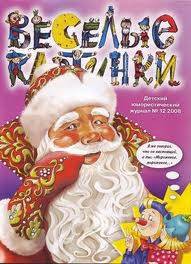 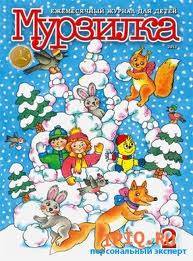 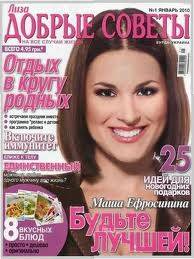 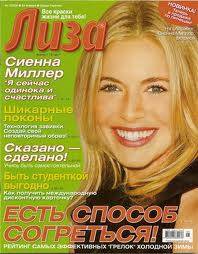 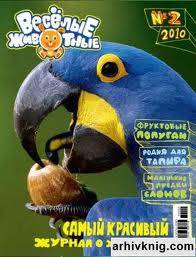 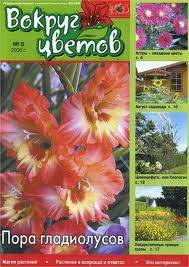 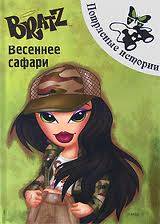 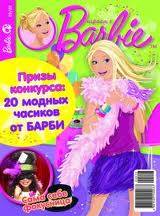 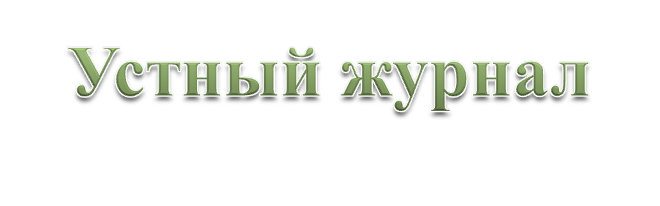 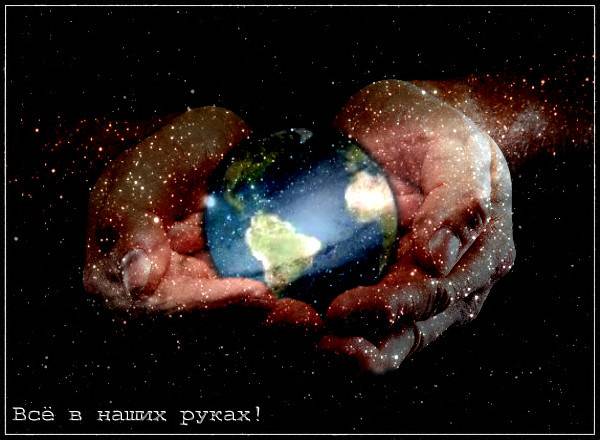 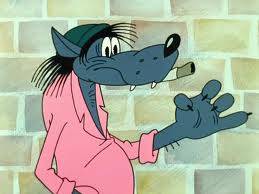 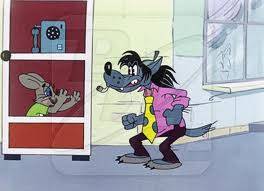 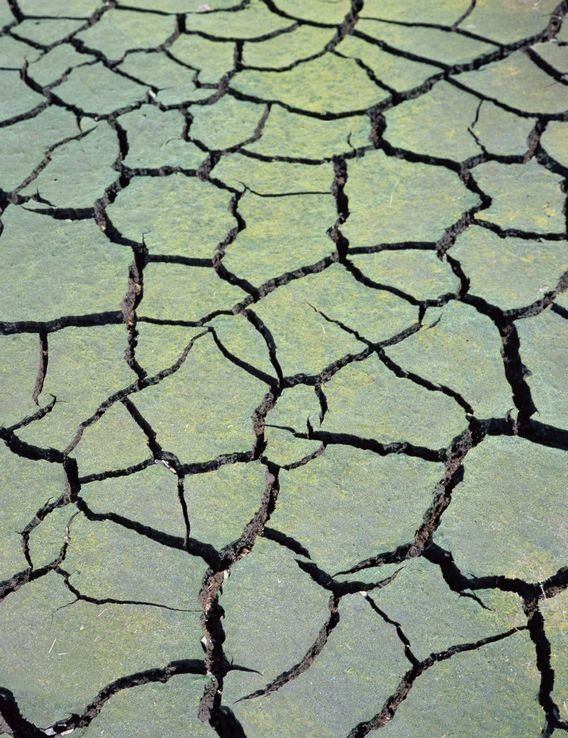 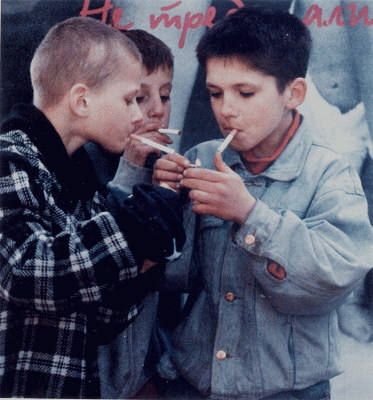 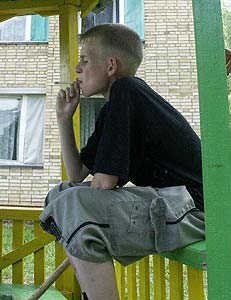 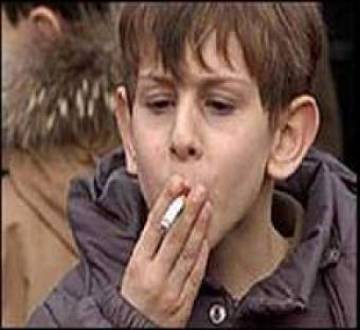 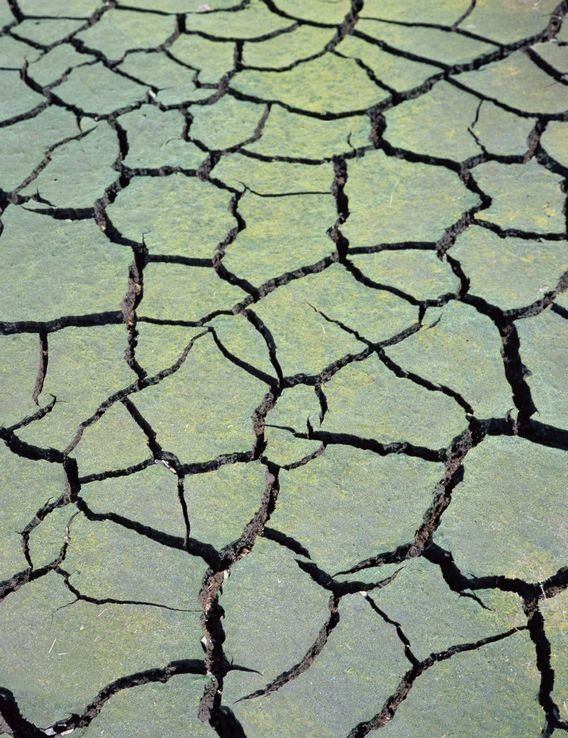 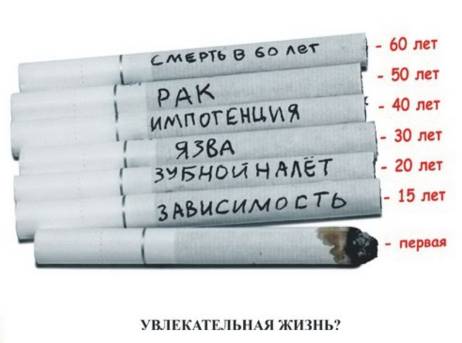 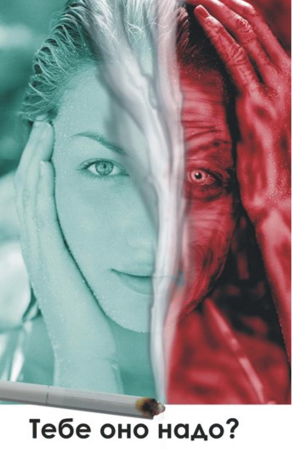 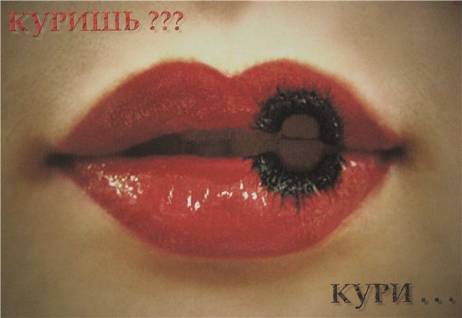 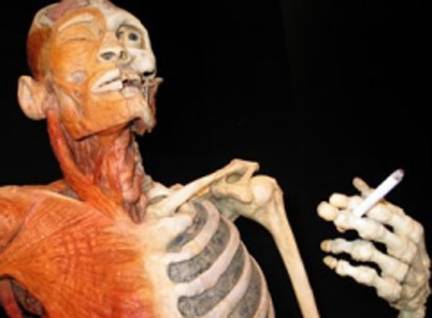 любовь  мир  добро  курение  здоровье  алкоголизм






радость  тепло  свет  наркомания нежность  ласка
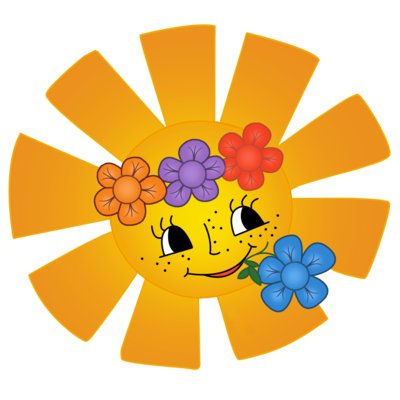 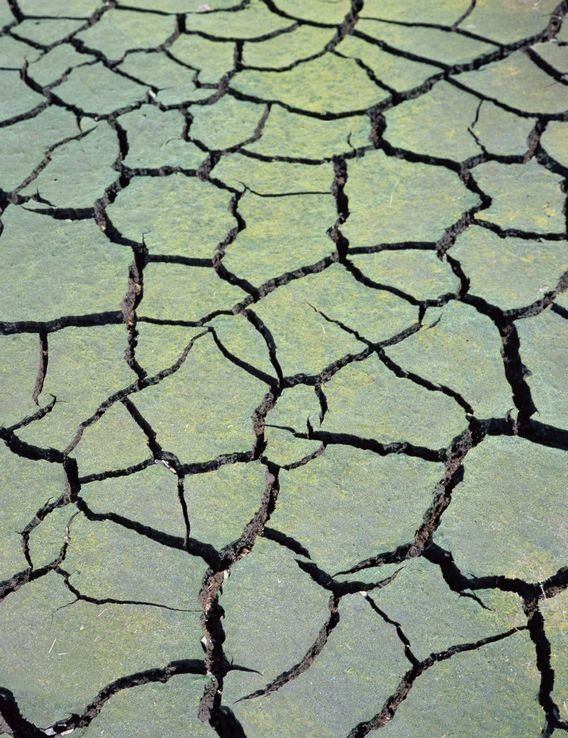 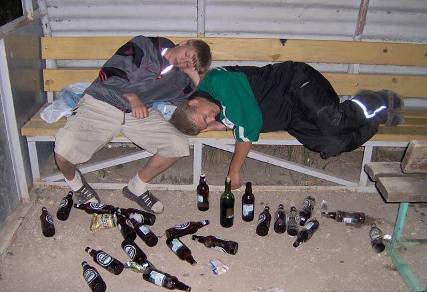 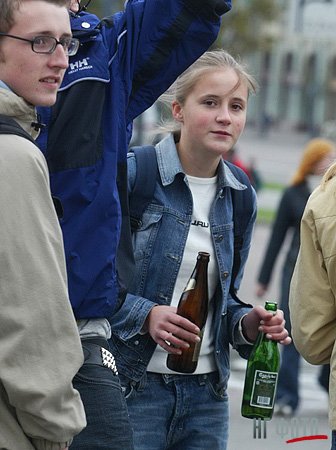 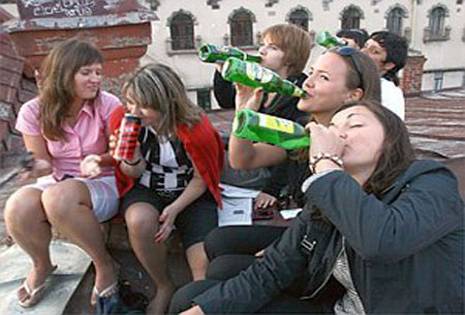 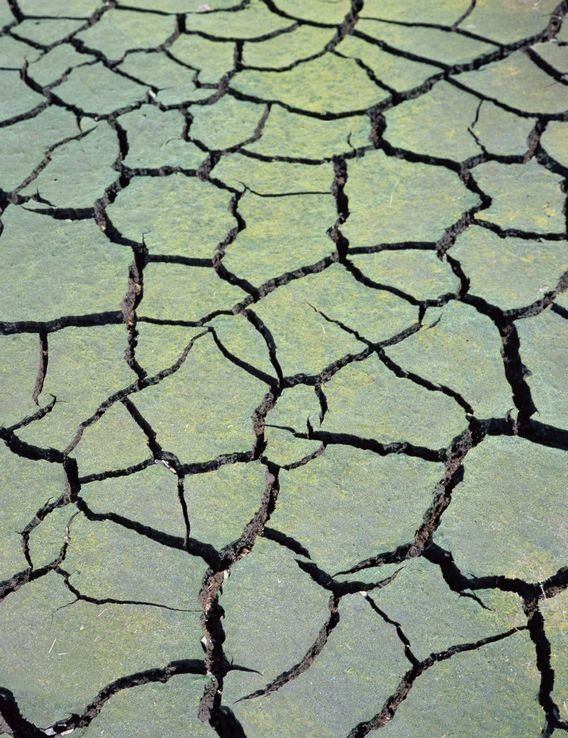 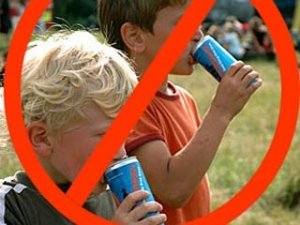 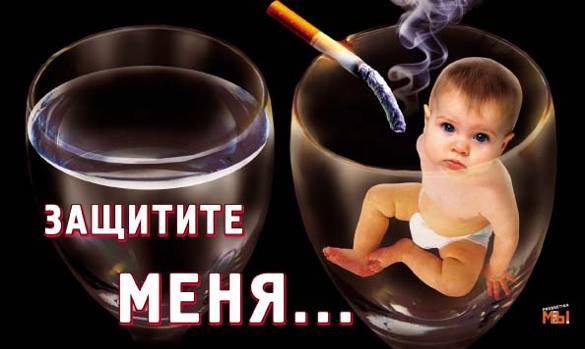 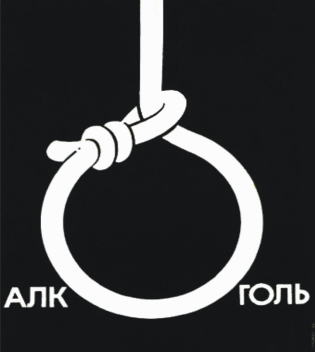 любовь  мир  добро  курение  здоровье  алкоголизм






радость  тепло  свет  наркомания нежность  ласка
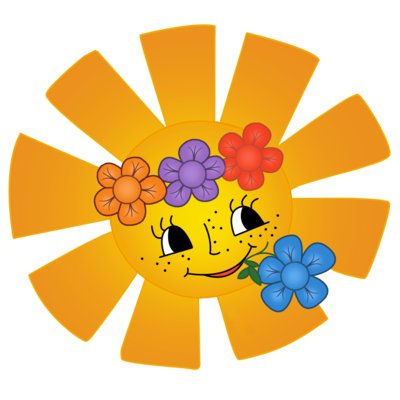 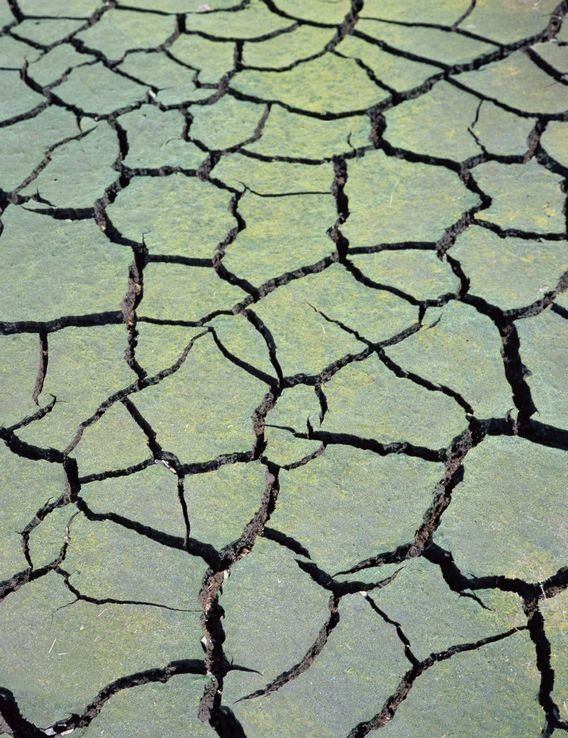 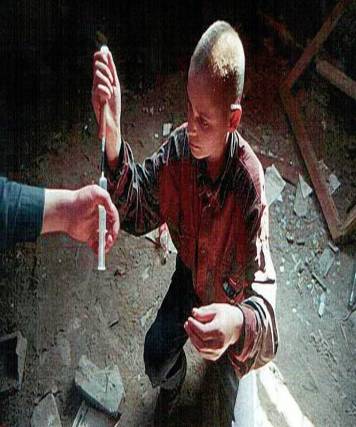 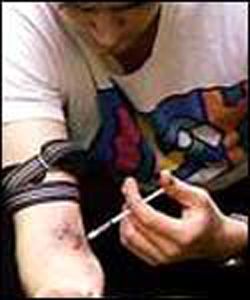 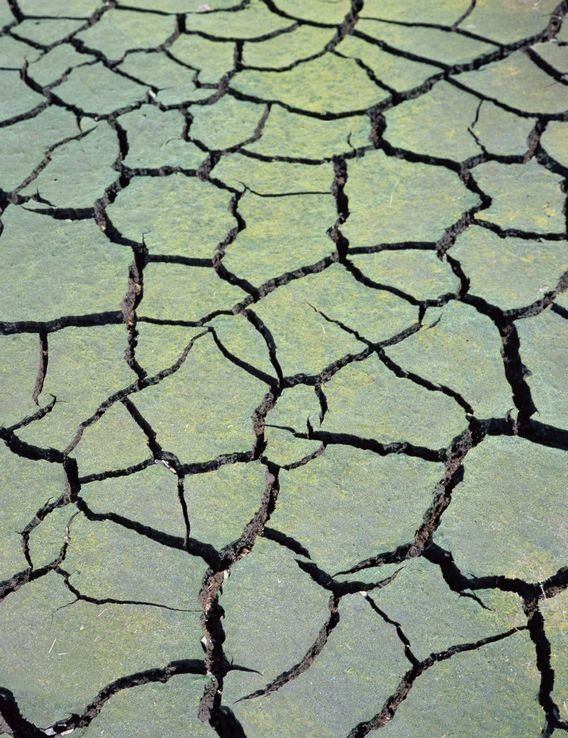 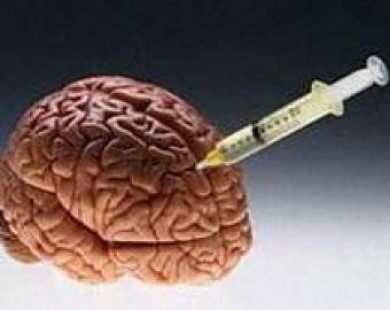 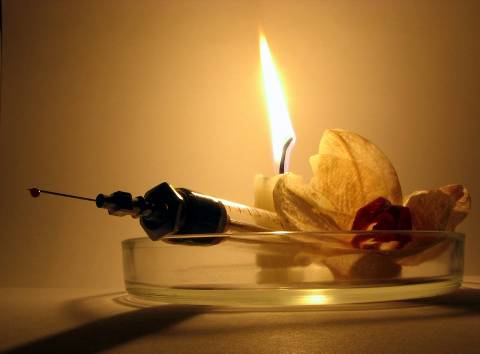 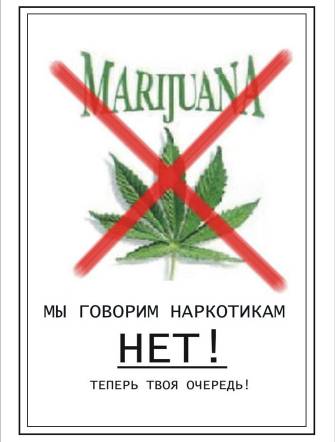 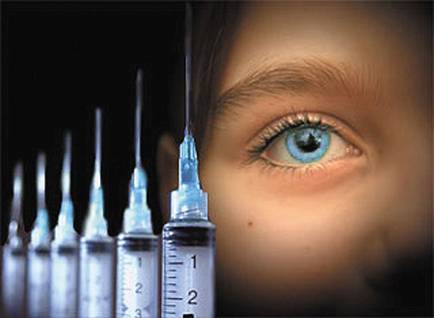 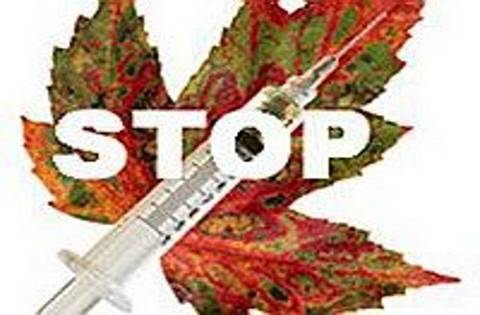 смерть
разрушение семей
инвалидность
потеря работы, друзей родных
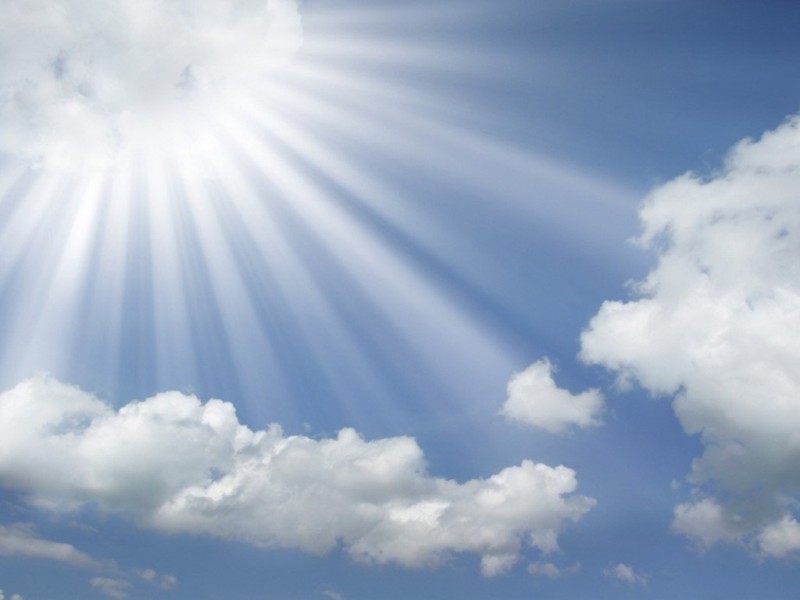 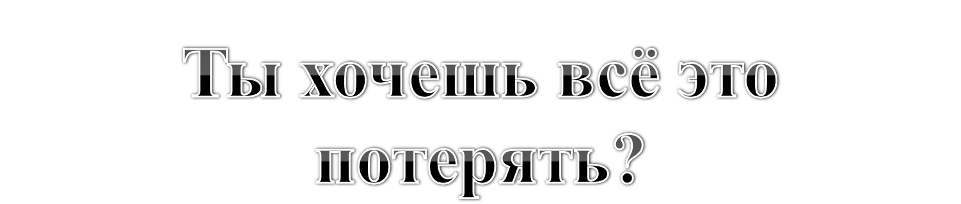 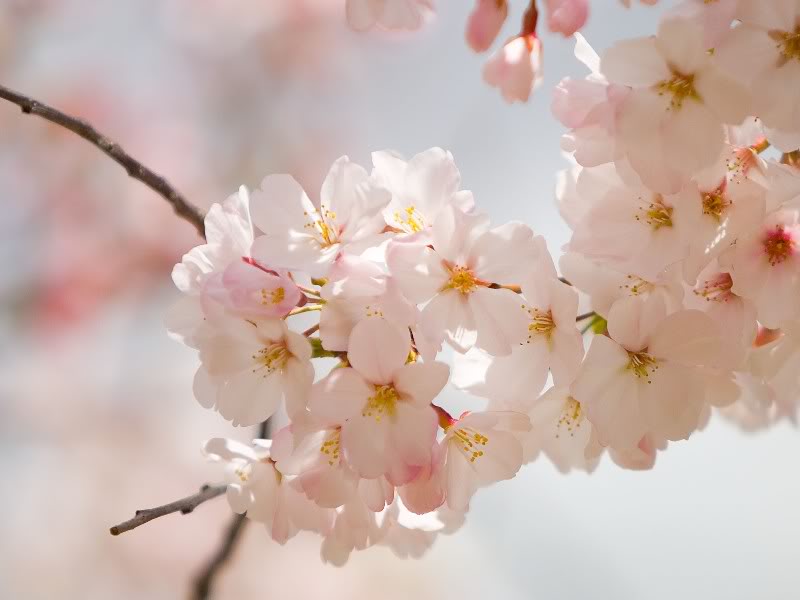 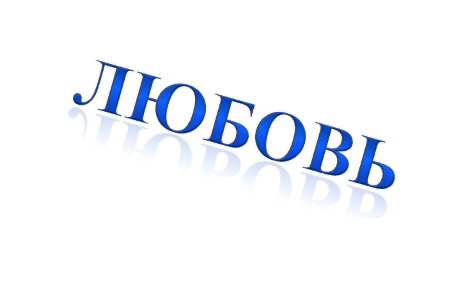 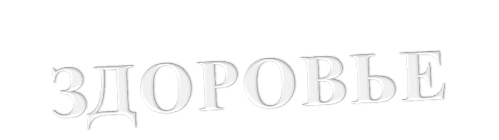 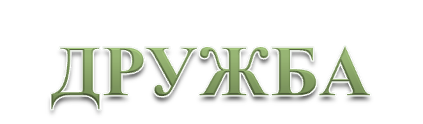 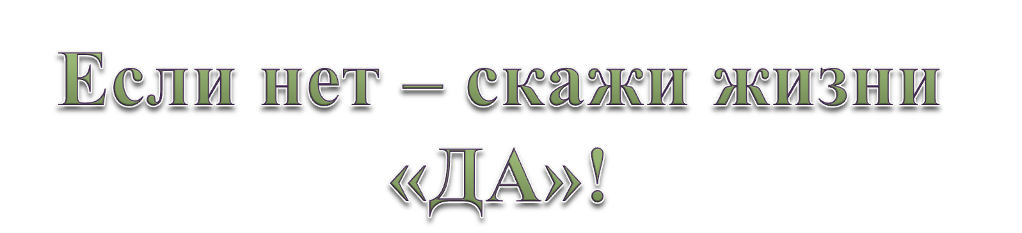